Семинар для руководителей социально ориентированных некоммерческих организаций по вопросу
Государственная 
политика в области поддержки и развития СО НКО в Ростовской области
Управление социально-политических коммуникаций Правительства
 Ростовской области
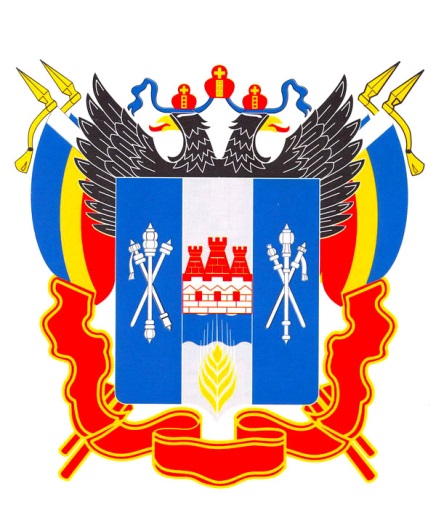 Нормативно-правовые акты, регламентирующие оказание финансовой поддержки СО НКО
Финансовая поддержка предоставляется СОНКО в виде субсидий на:
1) на возмещение затрат СОНКО по арендной плате за аренду нежилых помещений;

2) на возмещение затрат на подготовку, дополнительное профессиональное образование работников и добровольцев СОНКО;

3) на реализацию общественно значимых (социальных) программ СОНКО
Участниками конкурсного отбора могут  являться СОНКО
Социально ориентированные НКО
некоммерческие организации, созданные в предусмотренных Федеральным законом от 12.01.1996 №7-ФЗ «О некоммерческих организациях» формах (за исключением государственных корпораций, государственных компаний, общественных объединений, являющихся политическими партиями)и осуществляющие деятельность, направленную на решение социальных проблем, развитие гражданского общества в Ростовской области, а также виды деятельности, предусмотренные статьей 31.1 Федерального закона от 12.01.1996 №7-ФЗ и частью 2 статьи 1 Областного закона от 11.11.2010 № 492-ЗС                                      «О государственной поддержке социально ориентированных некоммерческих организаций в Ростовской области».
Обращаем внимание на необходимость заполнения формы федерального статистического наблюдения № 1-СОНКО «Сведения о деятельности социально ориентированной некоммерческой организации». Отчет по форме № 1-СОНКО предоставляется до 1 апреля года, следующего за отчетным, (за 2018 год заполненную форму необходимо подать до 1 апреля 2019 года) в органы государственной статистики (Росстат).
Не могут являться участниками конкурсного отбора:
государственные учреждения

 муниципальные учреждения 

 государственные корпорации 

 государственные компании

 политические партии

 общественные объединения, не зарегистрированные в качестве юр. лица

 коммерческие организации

 физические лица
Требования к участникам конкурсаДо участия в Конкурсе допускаются заявки соответствующие следующим обязательным условиям:
при отсутствии у Претендента на получение субсидии процедур реорганизации, ликвидации или несостоятельности (банкротства) в соответствии с законодательством Российской Федерации;

при условии государственной регистрации или постановки на учет в налоговом органе получателей субсидий на территории Ростовской области;

при отсутствии у Претендента на получение субсидии задолженности по налогам, сборам и иным обязательным платежам в бюджеты бюджетной системы Российской Федерации, в том числе в бюджеты государственных внебюджетных фондов, срок исполнения по которым наступил в соответствии с законодательством Российской Федерации
Этапы  конкурса
1) Размещение объявления о проведении конкурса на сайте «Гражданский форум Ростовской области»

2) Прием заявок 

3) Предварительный отбор заявок

4) Оценка заявок, прошедших предварительный отбор

5) Размещение итогов конкурса на сайте «Гражданский форум Ростовской области»

6) Заключение договоров с победителями

7) Перечисление средств субсидии
Основной список документов для участия в конкурсе (п. 2.17)
1) Опись документов

2) Заявление на участие в конкурсе

3) Электронный носитель с экземплярами заявления на участие в конкурсе и программы, идентичными оригиналу на бумажном носителе (в форматах «doc», «docx», «rtf»), а также электронными образами документов, входящих в состав заявки (скан-копии в формате «pdf») 

4) Копию устава претендента на получение субсидии, а также всех изменений и дополнений к нему, заверенную подписью руководителя претендента на получение субсидии и печатью (при наличии)

5) Копии документов, подтверждающих полномочия лиц, подписывающих документы, входящие в состав заявки
Основной список документов для участия в конкурсе (п. 2.17)
6) Письмо претендента на получение субсидии, подтверждающее представление им отчетности в уполномоченный орган в соответствии с пунктом 3 статьи 32 Федерального закона от 12.01.1996 № 7-ФЗ за год, предшествующий году, в котором подана заявка

7) В случае, если документы, включенные в состав заявки, содержат персональные данные физических лиц, в состав заявки включается согласие субъектов этих данных на их обработку. В случае отсутствия согласия хотя бы одного субъекта на обработку его персональных данных заявка не допускается к участию в конкурсе

8) Справки из кредитной организации о наличии рублевого счета (оригинал)

9) Письмо претендента на получение субсидии, подтверждающее отсутствие у него просроченной задолженности по возврату в областной бюджет субсидий и иной просроченной задолженности перед областным бюджетом
Список документов,  которые могут быть запрошены организатором конкурса и МФЦ (п. 2.20)
Сведения о государственной регистрации или свидетельства о постановке на учет в налоговом органе на территории Ростовской области социально ориентированной некоммерческой организации, подавшей заявку; 

Сведения о социально ориентированной некоммерческой организации, содержащиеся в Едином государственном реестре юридических лиц;

Сведения об отсутствии неисполненной обязанности по уплате налогов, сборов, страховых взносов, пеней, штрафов, процентов, подлежащих уплате в соответствии с законодательством Российской Федерации о налогах и сборах;

Сведения о лицензии на право осуществления образовательной деятельности образовательной организацией.
АРЕНДАДополнительный список документов для участия в конкурсе (п. 2.18 )
Копия договора (копии договоров) аренды, часть затрат по которому (которым) подлежит возмещению, заверенную подписью руководителя социально ориентированной некоммерческой организации и печатью (при наличии)

Копии платежных поручений, заверенные кредитной организацией, подтверждающие перечисление арендной платы по договору (договорам) аренды

Копии сообщений и материалов, опубликованных в печатных и электронных средствах массовой информации о деятельности социально ориентированной некоммерческой организации за год, предшествующий году подачи заявки (при наличии)
ОБРАЗОВАНИЕДополнительный список документов для участия в конкурсе (п. 2.19)
Копия договора с учебным заведением на подготовку, дополнительное профессиональное образование работников или добровольцев СОНКО, заверенную подписью руководителя СОНКО и печатью (при наличии).

Копия платежного поручения, заверенную кредитной организацией, подтверждающего перечисление платы по договору с учебным заведением на подготовку, дополнительное профессиональное образование работников или добровольцев СОНКО

Копия диплома, свидетельства или иного документа государственного и (или) установленного образца, подтверждающего факт подготовки, дополнительного профессионального образования работников и добровольцев, включая дистанционный формат, заверенную подписью руководителя СОНКО и печатью (при наличии)

Копии сообщений и материалов, опубликованных в печатных и электронных средствах массовой информации о деятельности СОНКО за год, предшествующий году подачи заявки (при наличии)
Требования к участникам конкурсак участию в Конкурсе допускаются заявки соответствующие следующим обязательным условиям:
Размер собственного вклада или привлеченных средств, Претендента на получение субсидии в обеспечение реализации программы составляет не менее 10 процентов от запрашиваемого размера субсидии. 

В счет собственных или привлеченных средств засчитываются исключительно денежные средства.
ПРОГРАММАДополнительный список документов для участия в конкурсе (п. 2.17)
Программа 

Гарантийное письмо юридического лица, заверенное подписью его руководителя и печатью (при наличии), подтверждающее внесение для реализации программы финансовых средств 

Копию выписки по расчетному счету, заверенную кредитной организацией, подтверждающую наличие у претендента на получение субсидии финансовых средств
Приоритетные  направления программ
Забота о пожилых, инвалидах и людях, нуждающихся в поддержке

Воспитание молодежи

Наследие Донского края

Развитие добровольчества и благотворительности

Согласие и взаимодействие

Экология

Формирование общественного пространства «Ростовская область» 

Развитие СОНКО

Патриотическое воспитание граждан
Критерии оценки заявки
ПРОГРАММА1. Краткие сведения о программе
ПРОГРАММА2. Описание программы
ПРОГРАММА2. Описание программы
ПРОГРАММА2. Описание программы
ПРОГРАММА2. Описание программы
За счет предоставленной субсидии на реализацию программы получатель вправе осуществлять следующие виды расходов:
За счет предоставленной субсидии на реализацию программы получатель вправе осуществлять следующие виды расходов:
Смета расходов программы
Подача документов
Приглашаем к сотрудничествуhttp://civil-society.donland.ru
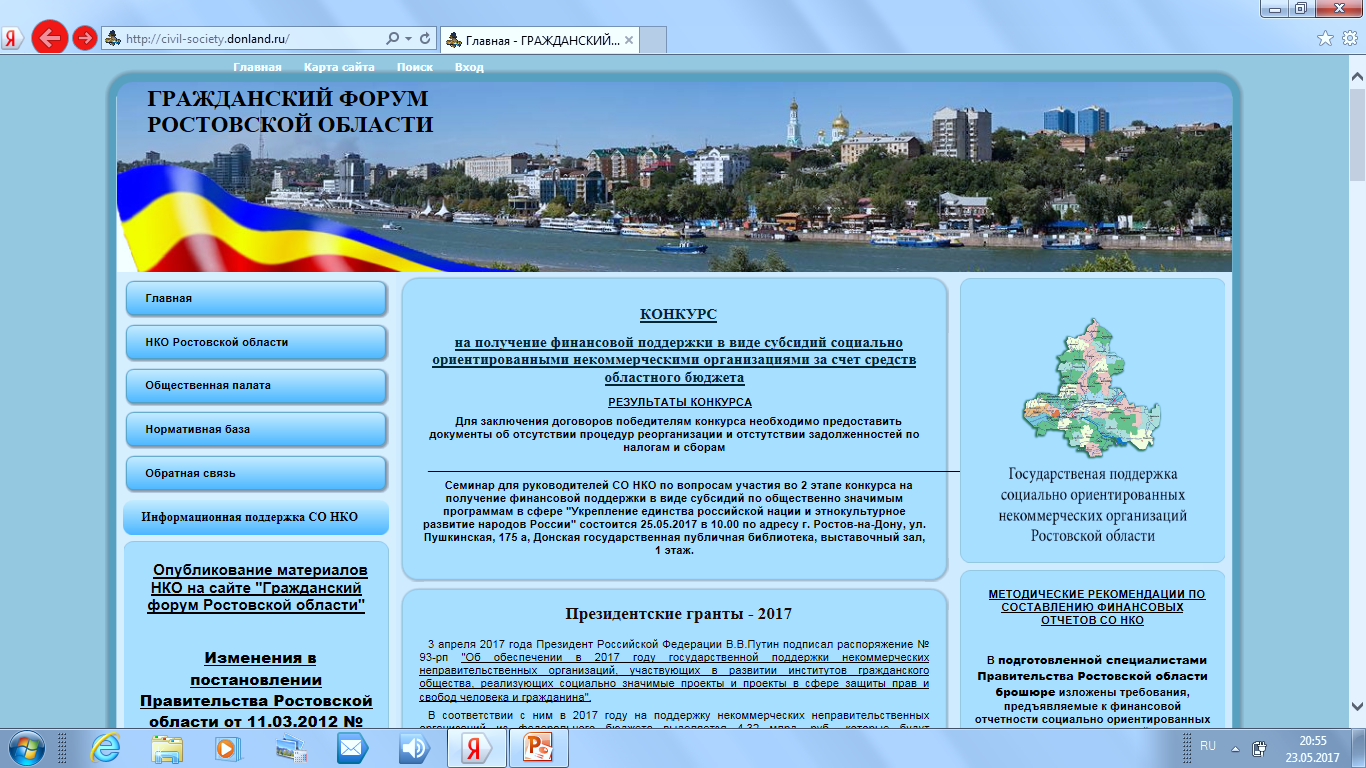 ОБРАТНАЯ СВЯЗЬ
Электронная почта - civil-society@donland.ru

Леньков Дмитрий Александрович – заместитель начальника управления -начальник отдела, тел. 240-51-27

Сыромятникова Жанна Владимировна - заместитель начальника отдела, 
тел.  240-11-61

Мадаева Екатерина Владимировна - тел. 240-56-26 

Грибанов Андрей Александрович - тел. 240-15-57

    Шереметьева Ольга Александровна - тел. 262-75-07

Герасименко Даниил Александрович- тел. 240-11-69